Project PBerry: FPGA Acceleration for Remote Memory
Irina Calciu, Ivan Puddu,  Aasheesh Kolli
Andreas Nowatzyk, Jayneel Gandhi, Onur Mutlu
Pratap Subrahmanyam
HotOS 2019
Recent remote memory systems
Systems: Infiniswap, HotPot, Remote regions

Same goal: pool remote memory

Different interfaces: swapping, dspm, file system

Same mechanism: page faults
Use cache coherence traffic to track application memory accesses
Problem
Solution
Impact
Remote memory systems use page faults

Overheads:
1. Page faults overheads
2. Page granularity
Use cache coherence      (w/ FPGA)

Implications:
1. Reduce page faults
2. Cache line granularity
1. Remote memory
  2. Live migration
  3. Code analysis
  4. Security  
  5. …
Remote memory
1. Demand paging (fetch pages)
Local
Remote
2. Evict pages
2’. Dirty data tracking
APP2
APP3
APP1
OS
OS
Memory
Memory
1
2
1
2
X
X
3
4
3
4
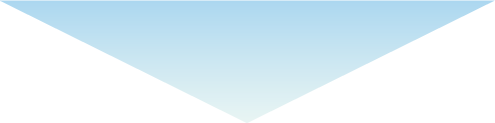 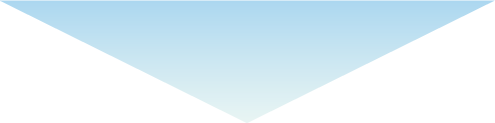 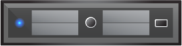 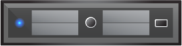 Microsecond network
Application host
(Local)
Memory host
(Remote)
How to track dirty data?
APP1
OS
Current solution:
1. Write-protect page 
2. On page fault: mark page dirty
Memory
1
2
X
3
4
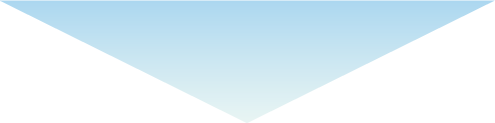 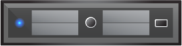 Application host
Overheads in current remote memory systems
1. Dirty data amplification (4KB, 2MB, 1GB)

Breaking large pages to 4KB pages
[Smarduch et al., CloudOpen-Japan 2015]
Overheads in current remote memory systems
1. Dirty data amplification (4KB, 2MB, 1GB)

Breaking large pages to 4KB pages 

2. Application slowdown due to (write) page faults

3. Cost of write-protecting pages
[Smarduch et al., CloudOpen-Japan 2015]
Use cache coherence traffic to track application memory accesses
Problem
Solution
Impact
Remote memory systems use page faults

Overheads:
1. Page faults overheads
2. Page granularity
Use cache coherence     (w/ FPGA)

Implications:
1. Reduce page faults
2. Cache line granularity
1. Remote memory
  2. Live migration
  3. Code analysis
  4. Security  
  5. …
Key idea: use cache coherence for tracking memory accesses
MESI protocol
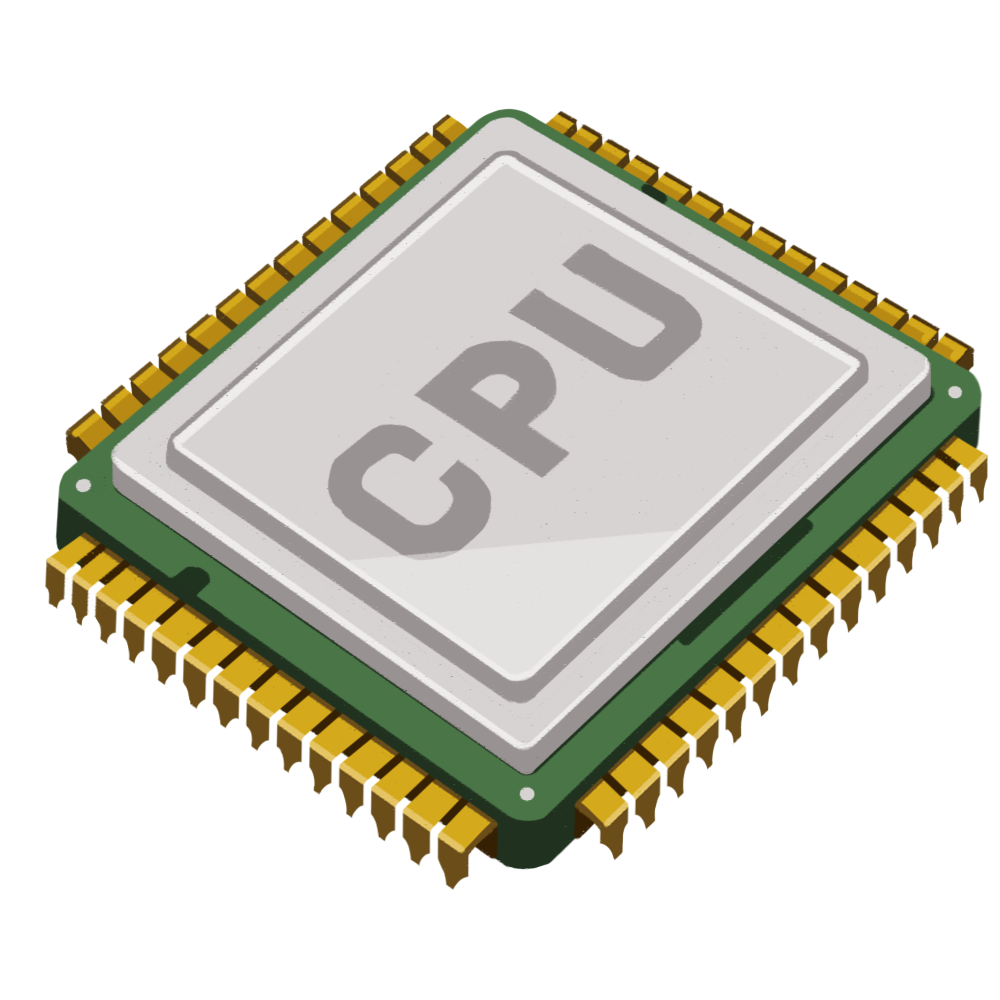 Modified
Flush
FlushX
CPU Caches
Write
Write
M
Write
Exclusive
Memory
Read
Shared
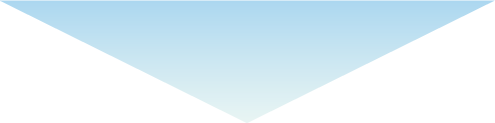 Read
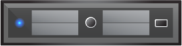 Invalid
Field Programmable Gate Array (FPGA)
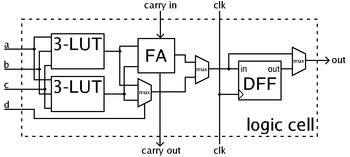 Integrated circuit

Reconfigured after manufacturing 

“Program the hardware”
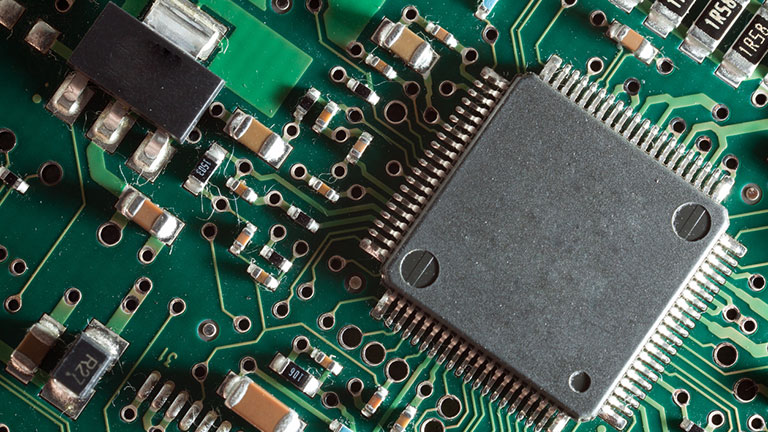 Key idea: use cache coherence for tracking memory accesses
FPGA
CPU
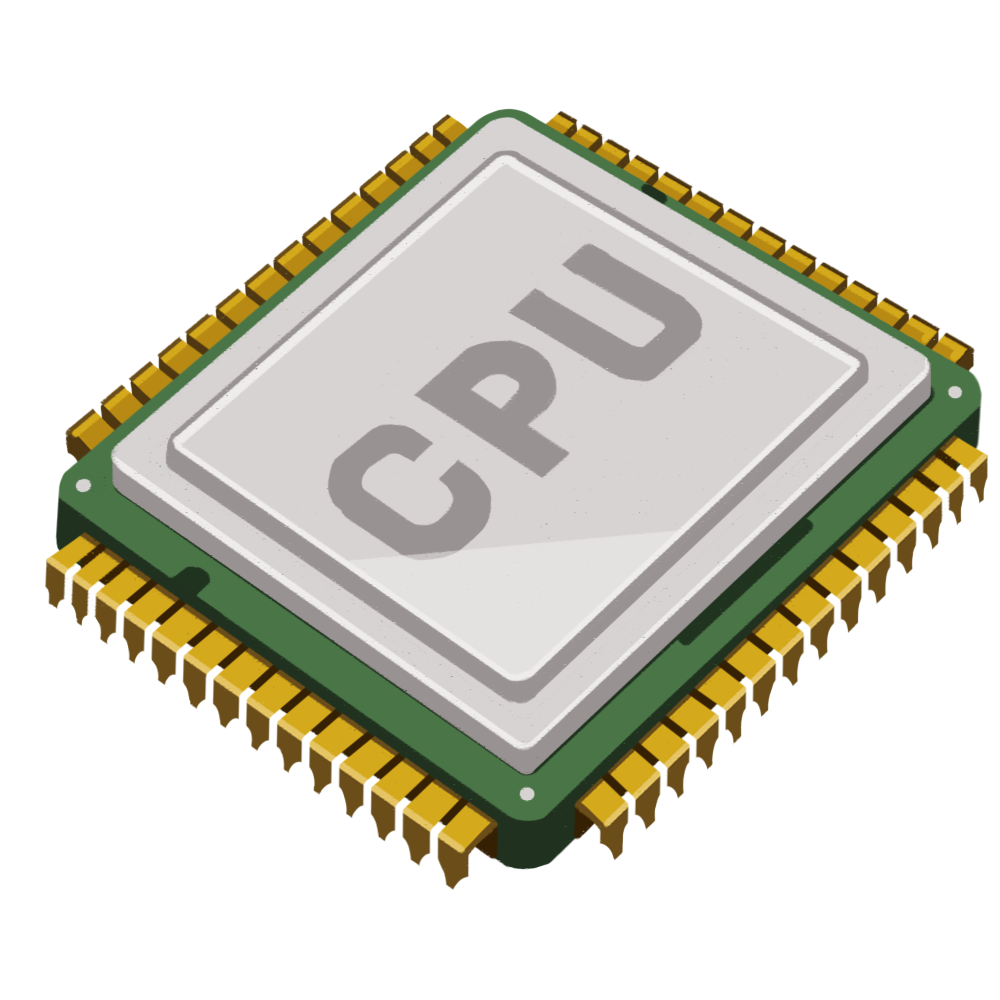 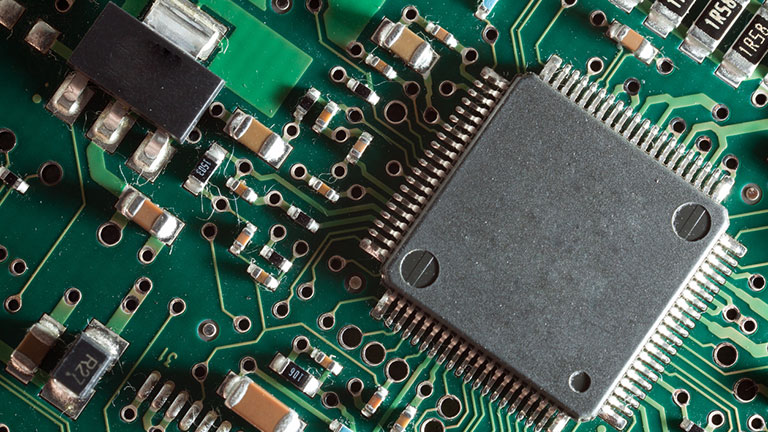 Coherent 
interconnect
CPU Caches
S
Memory
Memory
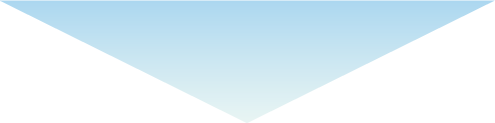 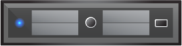 Key idea: use cache coherence for tracking memory accesses
FPGA
CPU
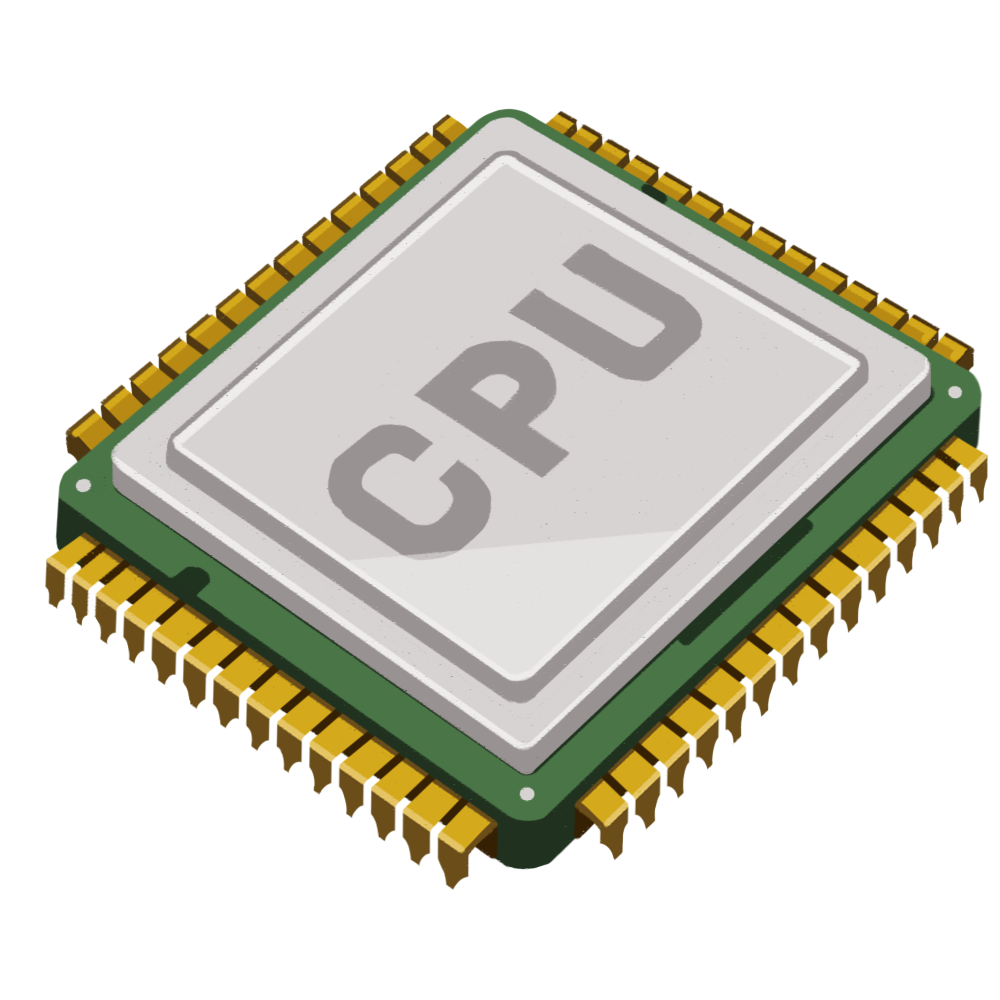 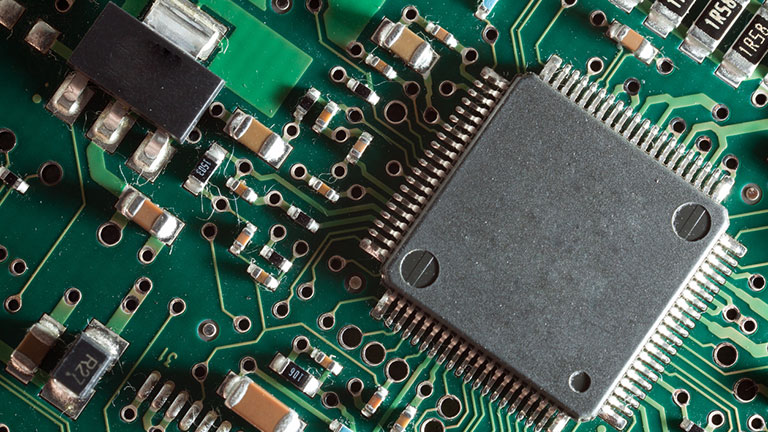 Coherent 
interconnect
CPU Caches
M
Memory
Memory
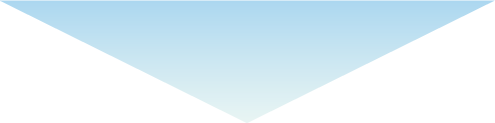 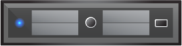 FPGA primitives
Read and write tracking using cache coherence
Data pages 
Code pages 
OS pages (page tables)
 
Local and remote copy 

In-place transform
Remote memory using a cache coherent FPGA
1. Demand paging (fetch pages)
Local
Remote
2. Evict pages
2’. Dirty data tracking
APP1
OS
OS
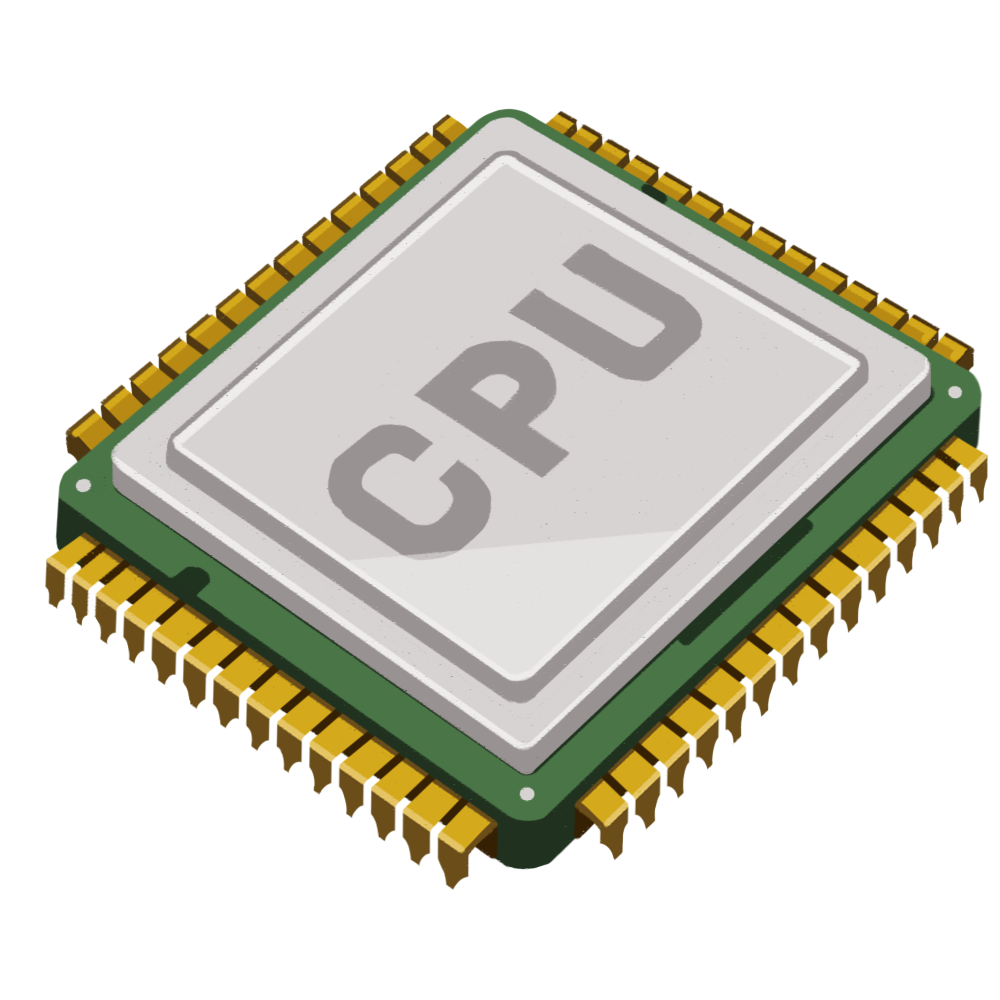 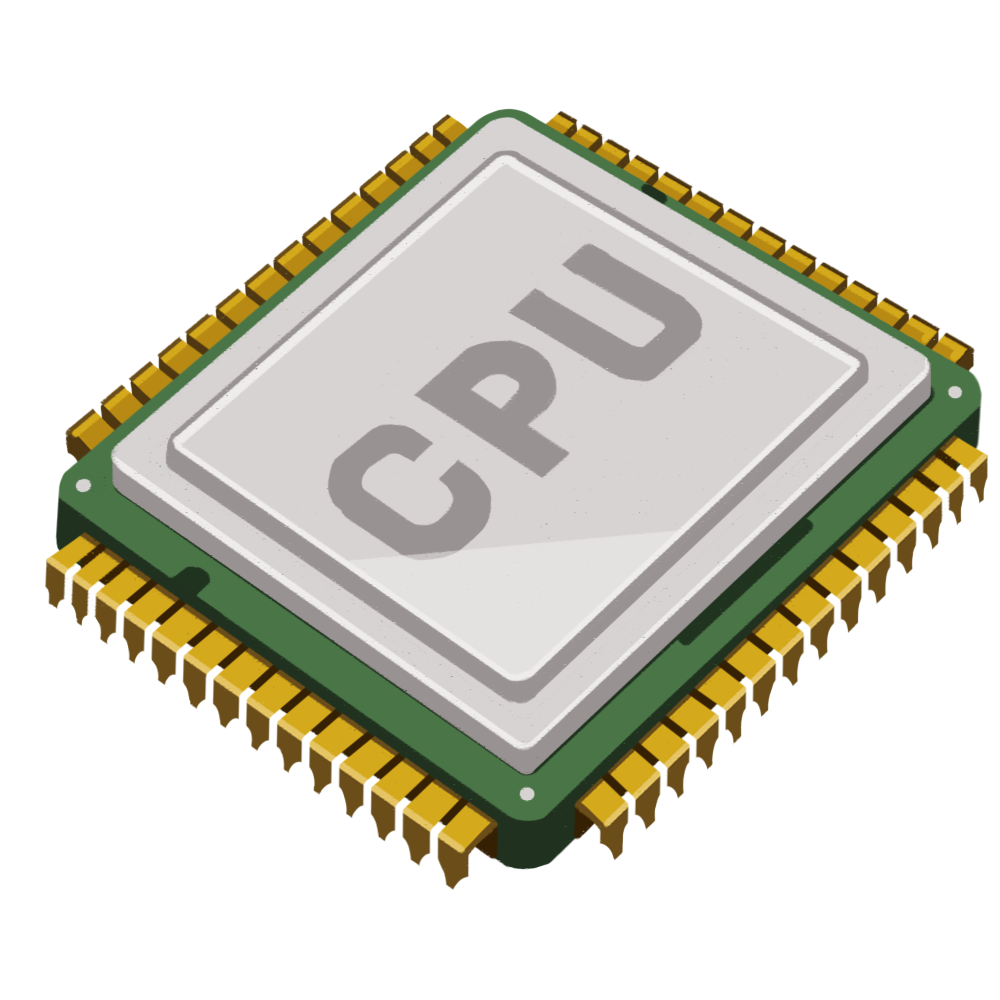 DRAM cache for remote memory
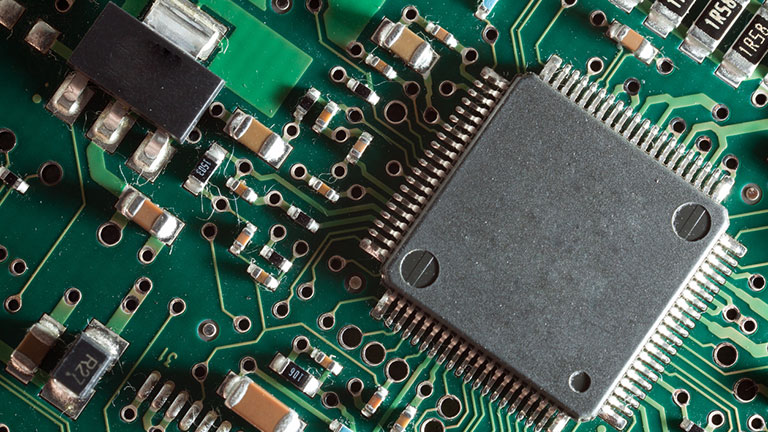 Memory
Memory
Memory
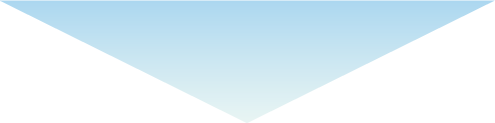 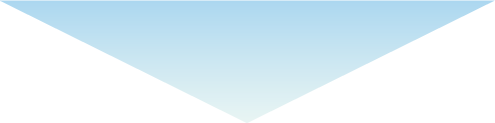 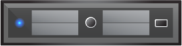 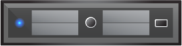 Microsecond network
Application host
Memory host
1. “Demand paging” using a cache coherent FPGA
Fake physical address space
APP1
OS
OS
1
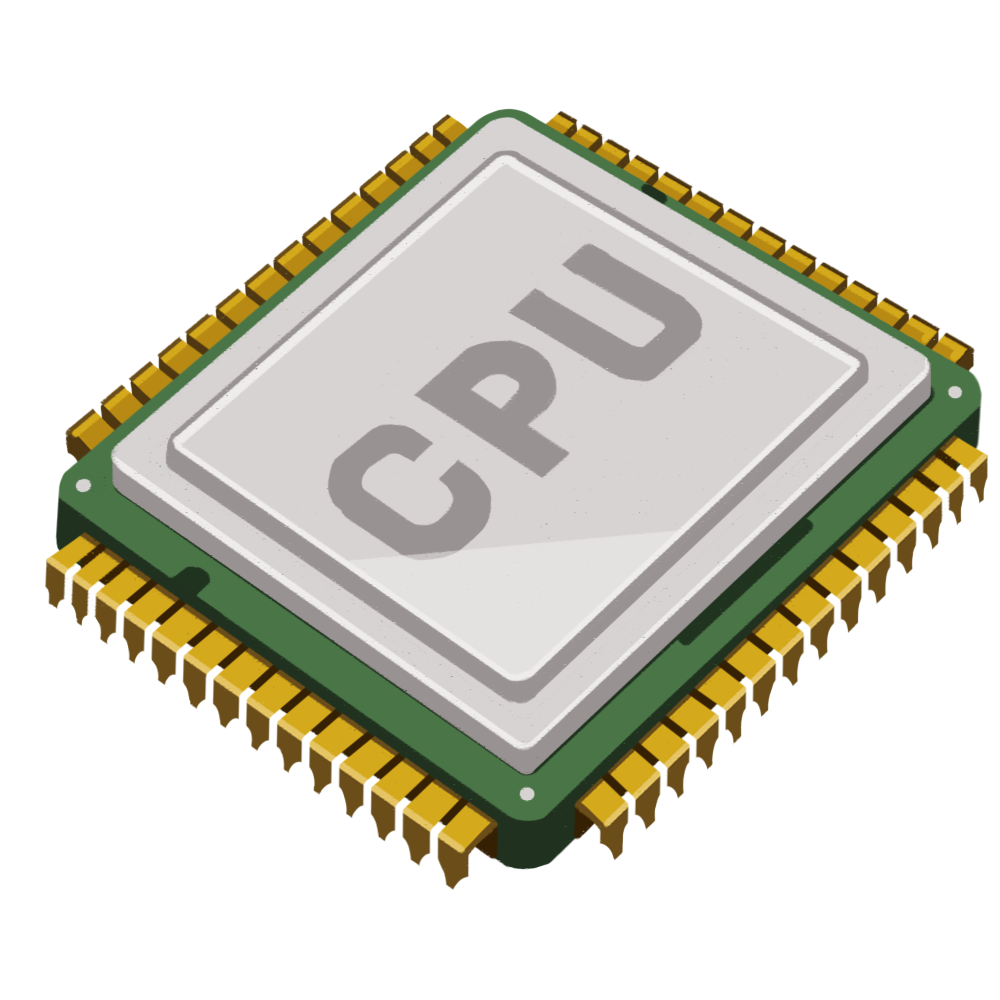 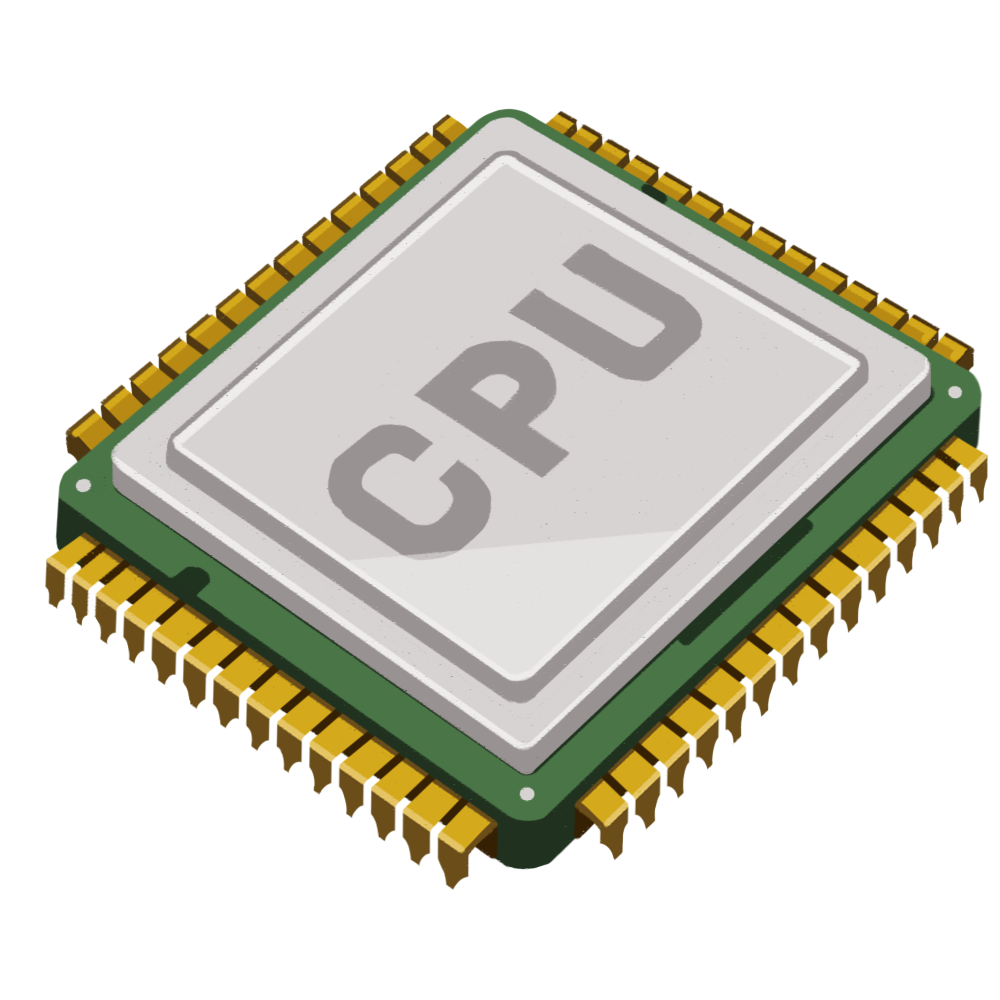 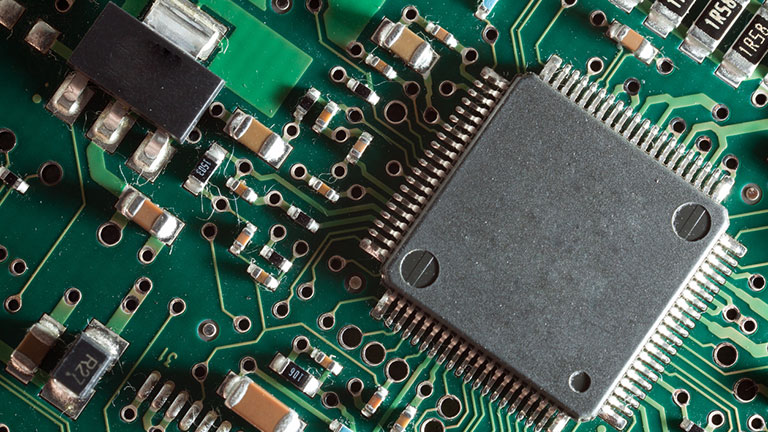 Memory
1
Memory
Memory
1
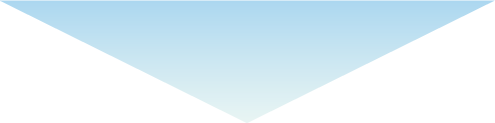 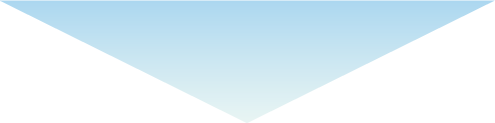 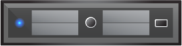 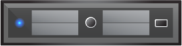 Microsecond network
Application host
Memory host
1. “Demand paging” optimization: translation triggered prefetching
Fake physical address space
APP1
OS
OS
1
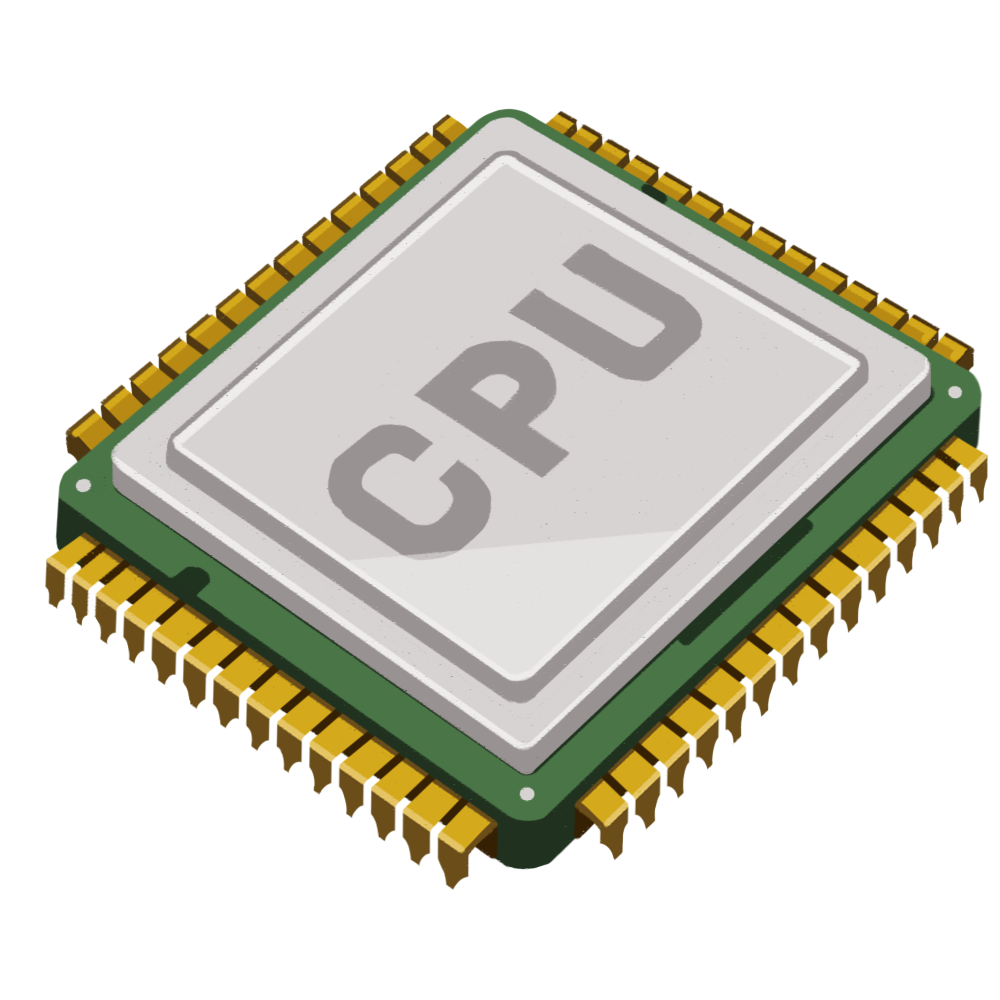 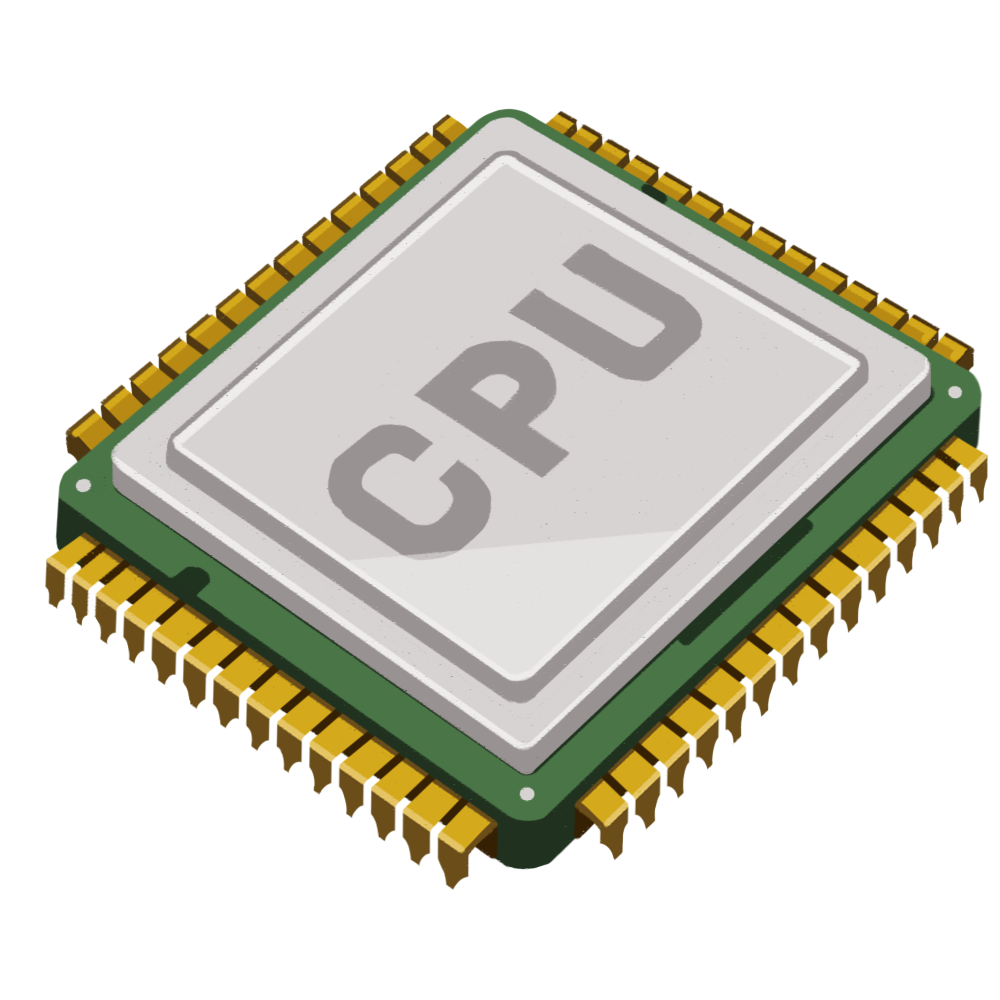 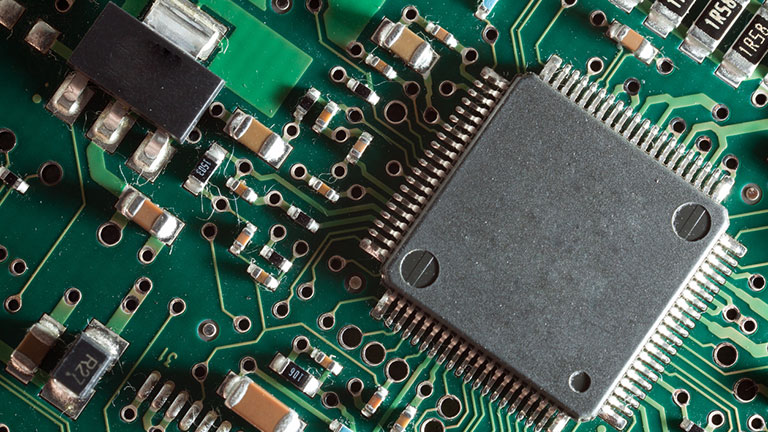 Memory
1
Memory
Memory
1
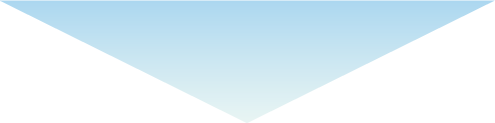 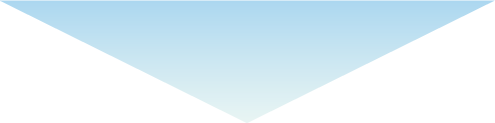 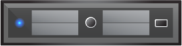 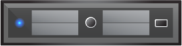 Microsecond network
Application host
Memory host
Use cache coherence traffic to track application memory accesses
Problem
Solution
Impact
Remote memory systems use page faults 

Overheads:
1. Page faults overheads
2. Page granularity
Use cache coherence     (w/ FPGA)

Implications:
1. Reduce page faults
2. Cache line granularity
1. Remote memory
  2. Live migration
  3. Code analysis
  4. Security  
  5. …
Benefits
Reduce (write) page faults
 
Reduce dirty data amplification (cache-line)

Determine access pattern, smart prefetching

Downside: FPGA memory slower than CPU memory
Preliminary results (emulated)
1. Demand paging (fetch pages)
Local
Remote
2. Evict pages
2’. Dirty data tracking
Redis-random: 
89% less dirty data (cache-line vs. page granularity) 
27% faster than WP 
 
Redis-seq: 
50% less dirty data (cache-line vs. page granularity) 
4% faster than WP
Other use cases
Use cache coherence traffic to track application memory accesses
Problem
Solution
Impact
Remote memory systems use page faults
Use cache coherence     (w/ FPGA)
Other use cases
Thank you!
Contact: icalciu@vmware.com